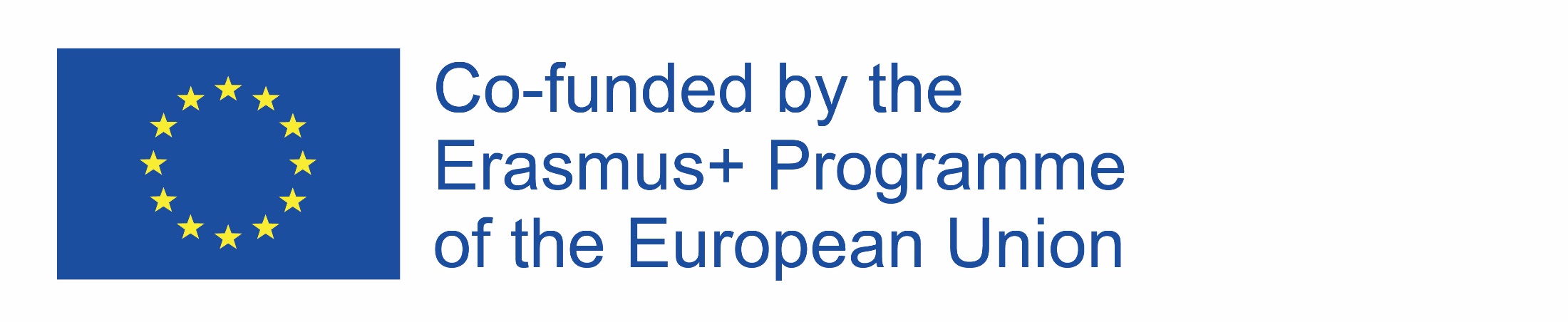 Príprava na vstup na trh pracovný
WEBQUEST
Určený na hodiny Náuky o spoločnosti
Umožní žiakom:
Spoznať potreby pracovného trhu
Vybrať si vzdelávací smer
Naučiť sa pripraviť dokumenty potrebné pri žiadosti o prácu
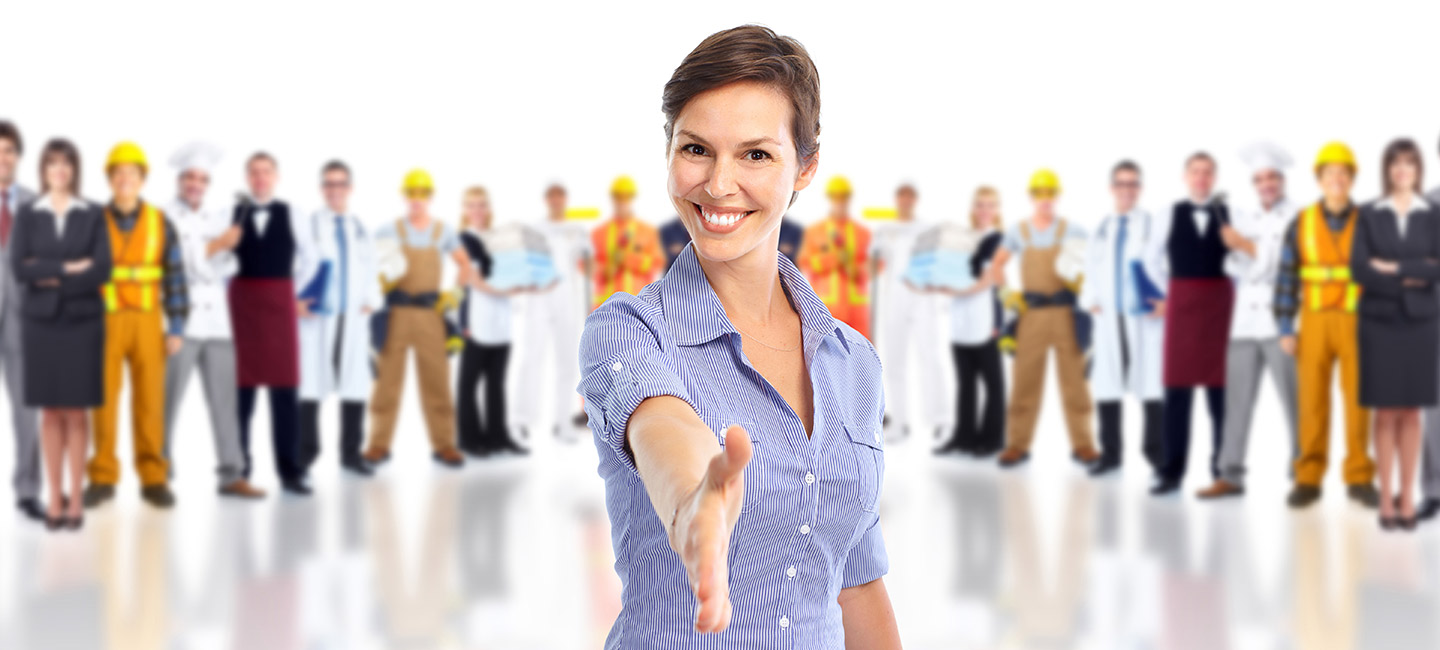 PRIPRAVILA: Estera Lysko
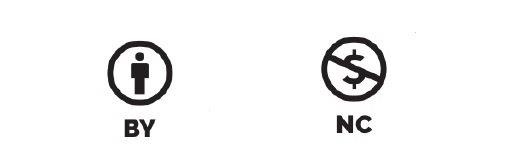 http://www.sbvez.com
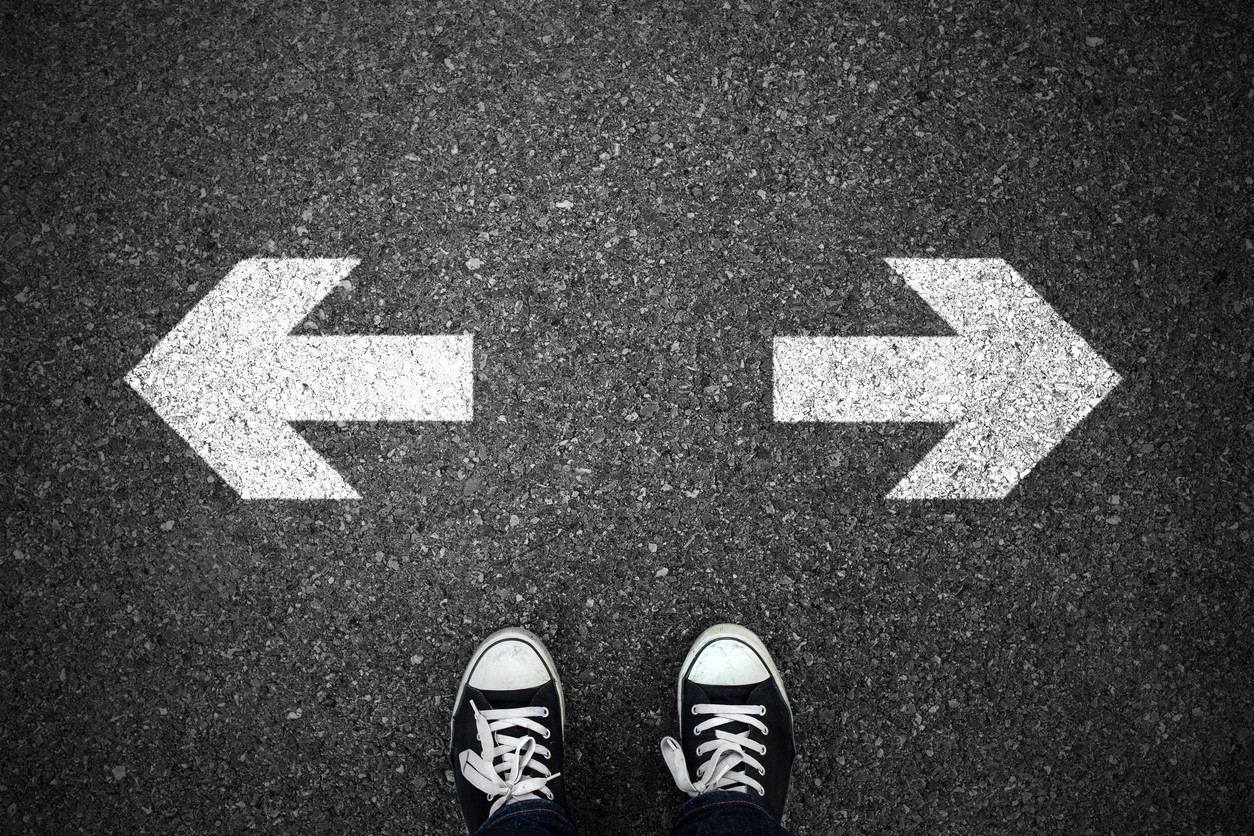 ÚVOD
Vzdelávanie v škole je začiatkom cesty k dospelosti.
A čo po škole? Najprv prázdniny… a neskôr? 
Ďalšia škola? Vysoká škola? 



Potom práca? Aká práca? 
A kde možno pracovať?
To sú pre mladého človeka neľahké otázky.
Skúsme nájsť na nich odpovede!
https://medium.com
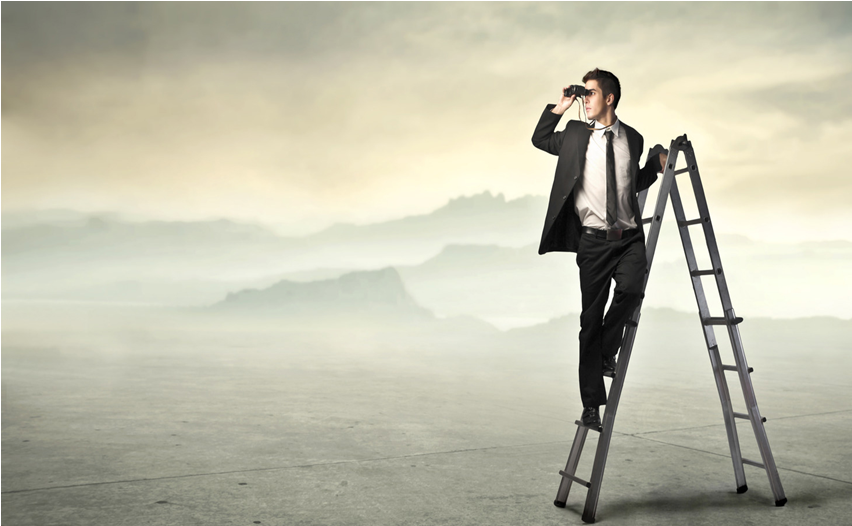 ÚLOHY
Preskúmate pracovný trh takým spôsobom, že si prezriete pracovné ponuku z dvoch miest: Mesta v ktorom bývate a ďalšieho mesta, ktoré sa nachádza blízko Vášho bydliska.

Rozhodnete sa, aká práca Vás zaujíma – čo by ste chceli robiť.
 
Pripravíte svoj pracovný životopis a žiadosť o prijatie do zamestnania – tieto doklady budete potrebovať pri naozajstnom hľadaní práce.
https://www.workinentertainment.com
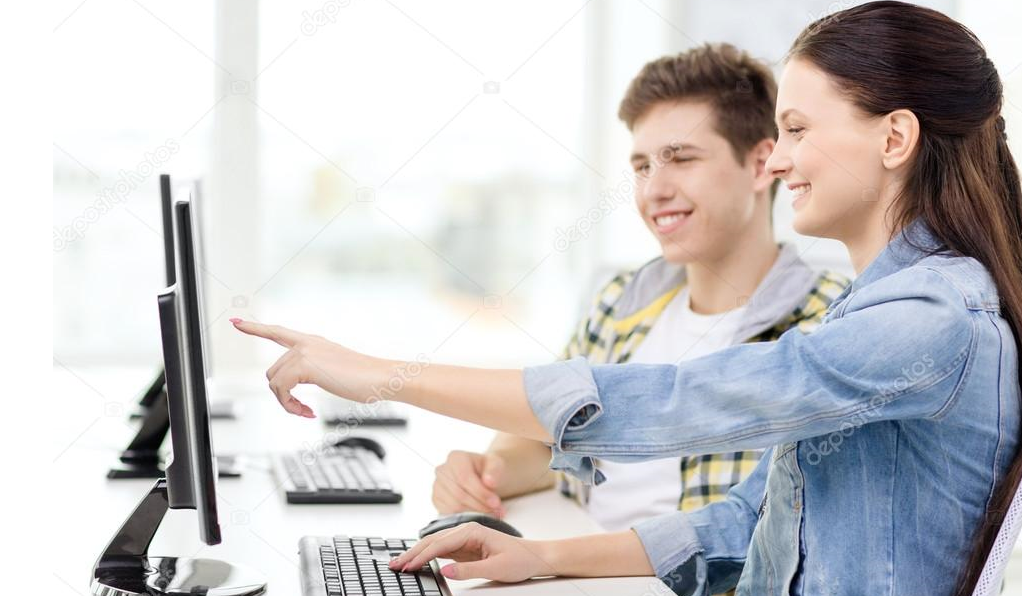 PROCES
https://st.depositphotos.com
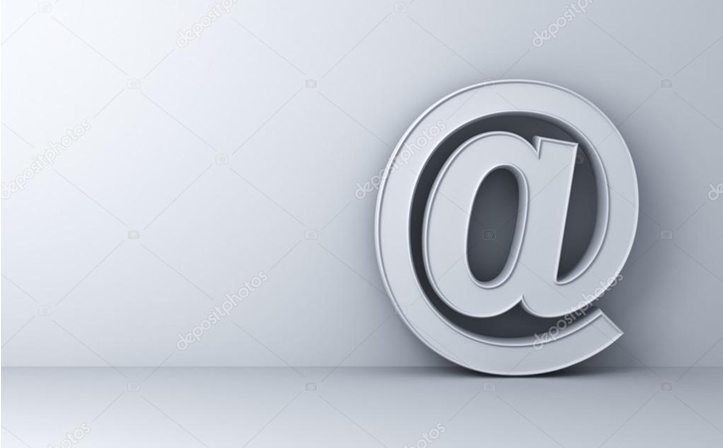 ZDROJE
Pracovné ponuky:
https://www.careerjet.cz/
https://www.profesia.sk/
https://www.bazos.cz/

Ako pripraviť životopis:
https://www.grafton.cz/pro-uchazece/karierni-zona/pohovory/jak-se-pripravit-na-pohovor-krok-1-pred-pohovorem

Ako napísať žiadosť o prijatie do zamestnania:
https://www.zivotopis-snadno.cz/formular-vzor/zadost-o-prijeti-do-zamestnani/
https://pl.depositphotos.com
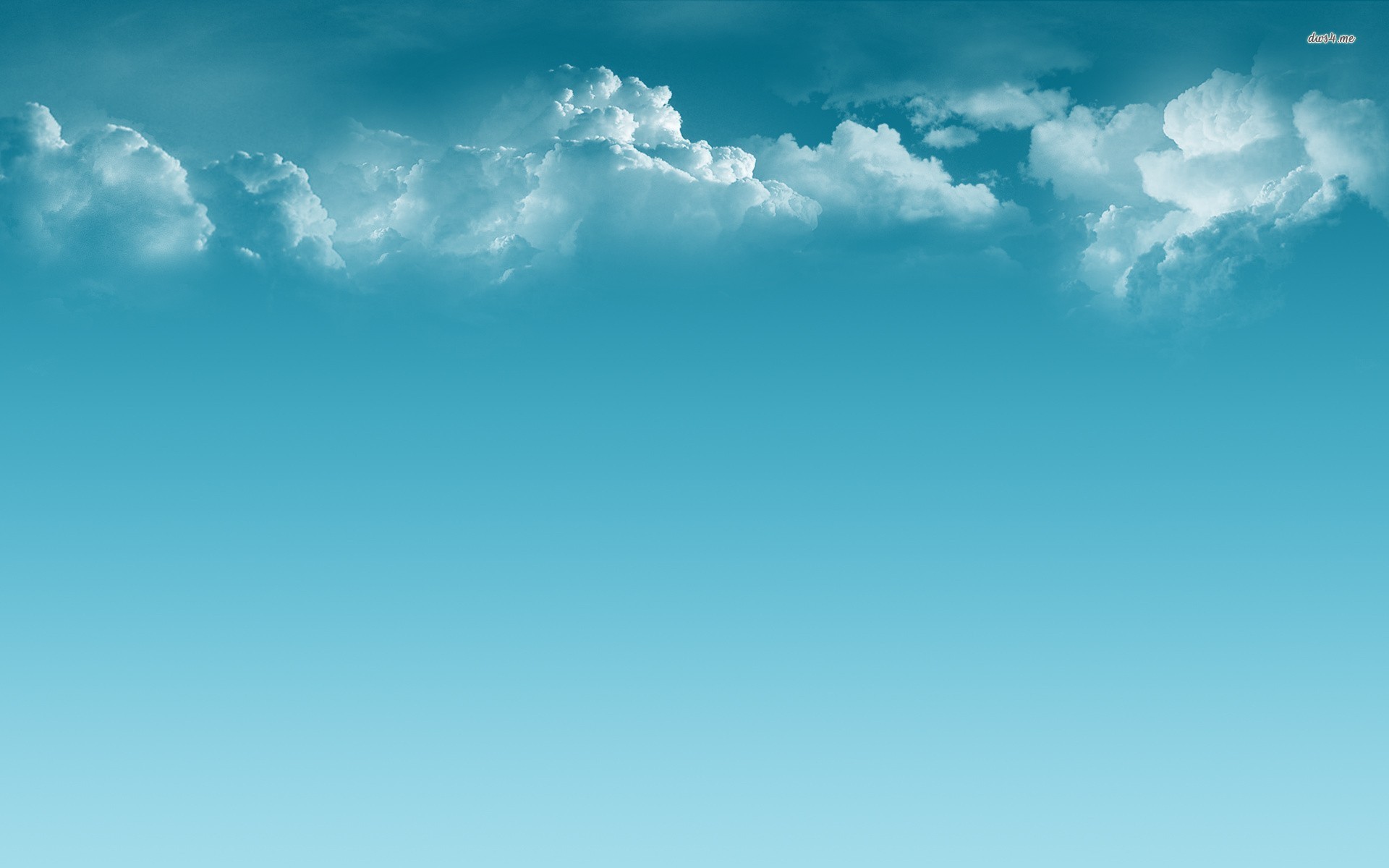 http://www.wujinshike.com
HODNOTENIE
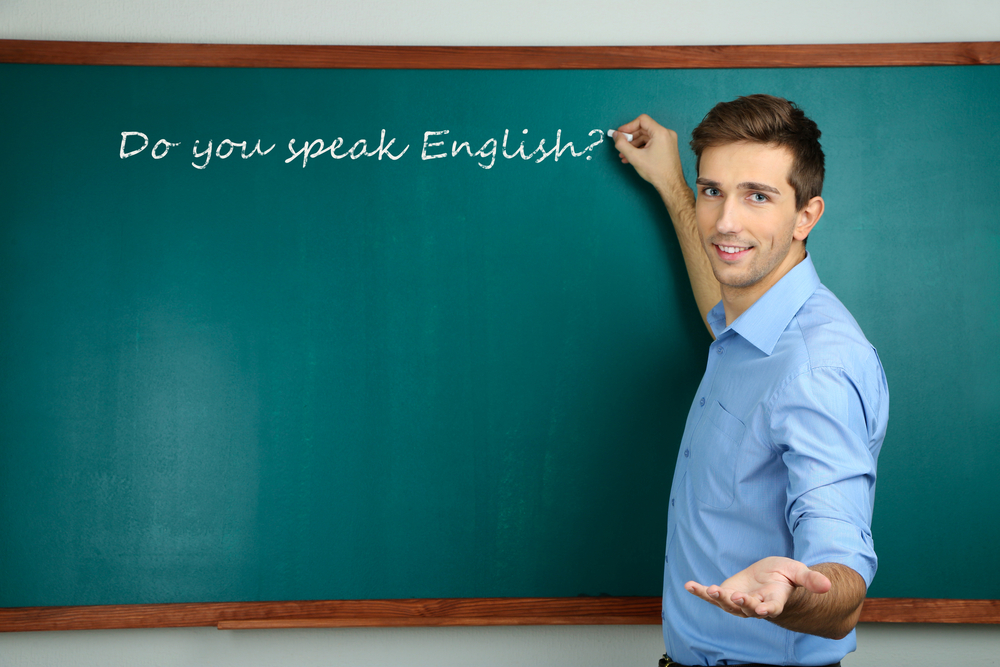 HODNOTENIE
https://www.highlands.edu
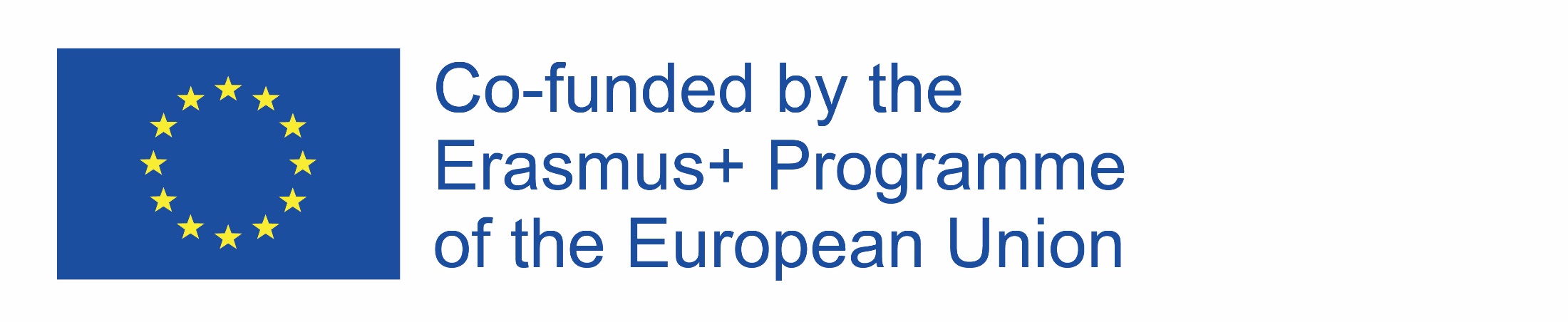 Viete už, čo budete robiť po skončení školy?
Prezreli ste si pracovné ponuky a určite ste zistili, že existuje veľa zaujímavých zamestnaní! Dokážete už napísať životopis a žiadosť o prijatie do práce.
Už onedlho si budete môcť vybrať smer ďalšieho vzdelávania, aby ste niekedy mohli nájsť zaujímavú prácu. Dobre si to premyslite a porozprávajte sa o tom s rodičmi a učiteľmi. Hľadajte informácie aj na internete.  Veľa úspechov!
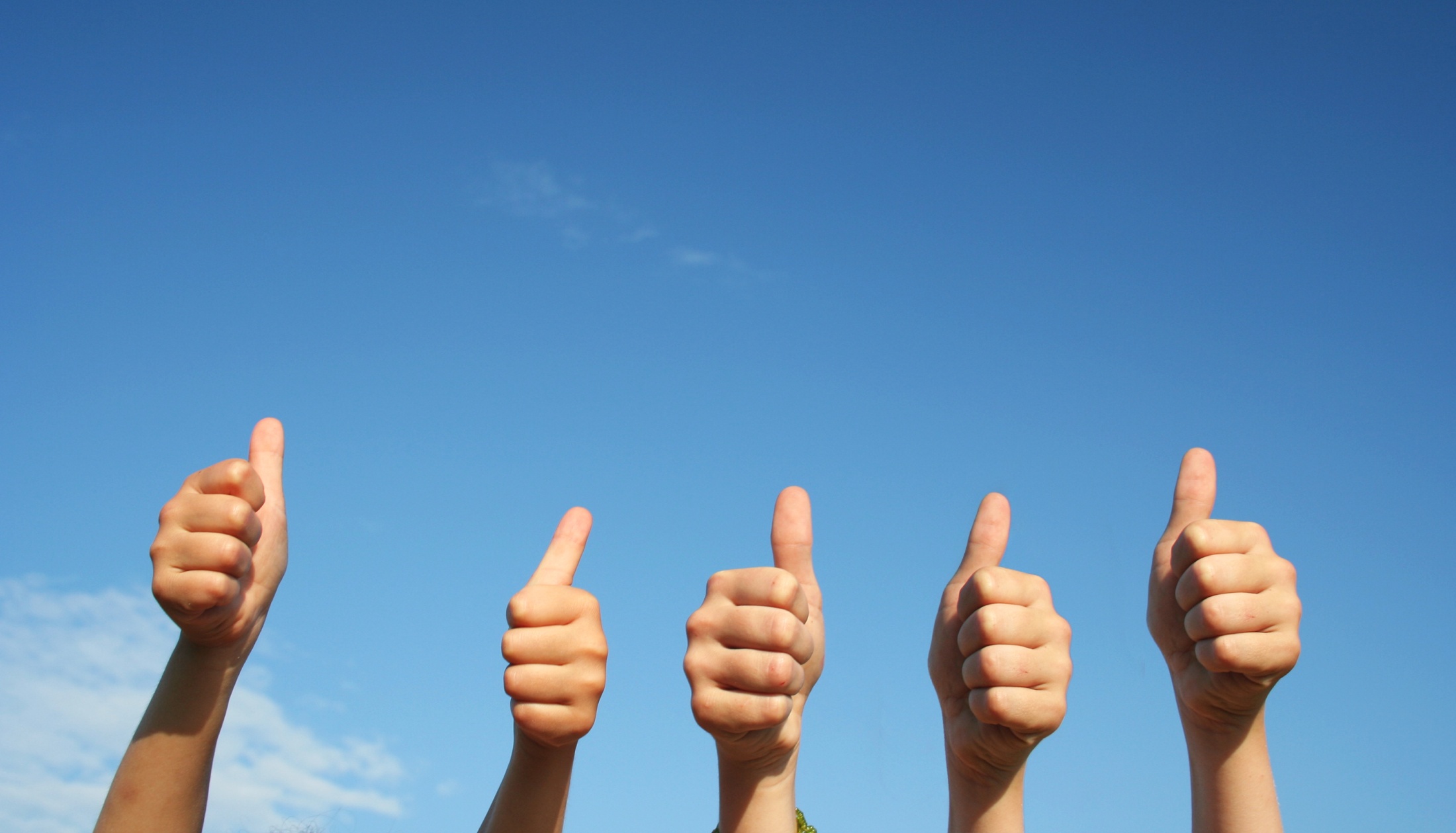 ZÁVER
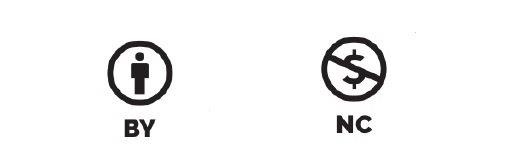